,, Wymaga podkreślenia, że informacja, która nie może być udostępniona ze względu na przepisy o tajemnicy ustawowo chronionej lub prawo do prywatności nie przestaje być informacją publiczną. Pozostaje nią nadal, choć nie może zostać ujawniona, a podmiot zobowiązany do udzielenia informacji publicznej w takiej sytuacji powinien wydać decyzję, o której mowa w art. 16 ust. 1 u.d.i.p. (wyrok NSA z 15 czerwca 2020 r., I OSK 2098/19, wyrok NSA z 3 marca 2020 r., I OSK 3955/18,)”.  
Wyrok WSA w Gorzowie z 21.6.2023 r., II SAB/Go 48/23
autor adw. dr hab. Piotr Sitniewski www.jawnosc.pl
1
Wyrok WSA w W-WIE z 29.11.2017 r., II SA/Wa 932/17
TAJEMNICA AGENCJI RATINGOWEJ  ,
,, agencje ratingowe zajmują się badaniem wiarygodności kredytowej określonego podmiotu, badając poszczególne sfery działalności tego podmiotu. W tych badaniach agencje stosują wypracowane przez siebie, zindywidualizowane metody gromadzenia i przetwarzania informacji, przyjęte modele oceny i stosowane metody badawcze. Te informacje właśnie stanowią know-how takiej agencji. Dlatego nie może zostać ujawniona jakakolwiek korespondencja z agencjami ratingowymi, ponieważ każdy dokument ma charakter badawczy, tzn. zawiera informację, które w większym lub mniejszym stopniu są brane pod uwagę przy wystawianiu przez agencję oceny wiarygodności kredytowej, a przekazywane informacje wskazują na stosowane metody badawcze i przyjęte przez agencję zasady postępowania.”.
autor dr Piotr Sitniewski www.jawnosc.pl  jawnosc.pl@gmail.com
2
TAJEMNICA BANKOWA
3
autor dr Piotr Sitniewski www.jawnosc.pl  jawnosc.pl@gmail.com
Wyrok WSA z W-wy z dnia 18.09.2014,  II SAB/Wa 405/14
,, Do danych osobowych klienta banku należy zaś, w ocenie składu orzekającego Naczelnego Sądu Administracyjnego w niniejszej sprawie, numer rachunku bankowego tej osoby (…).
rachunek bankowy klienta banku jest objęty tajemnicą bankową. Zatem, bez woli właściciela rachunku (art. 104 ust. 4 zd. drugie) nie jest możliwe ujawnienie nr rachunku osobom postronnym (…).”.
autor dr Piotr Sitniewski www.jawnosc.pl  jawnosc.pl@gmail.com
4
Art. 5 ust. 1 UODIP
Prawo do informacji publicznej podlega ograniczeniu w zakresie i na zasadach określonych w przepisach o ochronie informacji niejawnych oraz o ochronie innych tajemnic ustawowo chronionych
5
autor dr Piotr Sitniewski www.jawnosc.pl  jawnosc.pl@gmail.com
2019
,, do uznania, że dana informacja publiczna stanowi prawnie chronioną informację niejawną, nie jest konieczne opatrzenie jej jedną z klauzul przewidzianych przez art. 5 u.o.i.n.” 
Wyrok NSA z 25.4.2019 r., I OSK 2344/18
autor materiałów dr Piotr Sitniewski
,, orzecznictwo Naczelnego Sądu Administracyjnego uznaje, że sąd administracyjny w toku badania decyzji o odmowie udostępnienia informacji publicznej ze względu ma ochronę informacji niejawnej, posiada uprawnienie do kontroli materialnych przesłanek nadania klauzuli tajności (por. wyrok z dnia 14 września 2010 r., sygn. akt I OSK 1047/10, wyrok z dnia 5 czerwca 2012 r., sygn. akt I OSK 527/12). Również Trybunał Konstytucyjny wskazał, że taki zakres kontroli jest dopuszczalny, bowiem "na gruncie art. 145 § 1 pkt 1 P.p.s.a. sąd, uwzględniając skargę na decyzję lub postanowienie, uchyla je w całości lub części, jeżeli stwierdzi: a) naruszenie prawa materialnego, które miało wpływ na wynik sprawy, b) naruszenie prawa dające podstawę do wznowienia postępowania administracyjnego, c) inne naruszenie przepisów postępowania, jeżeli mogło ono mieć wpływ na wynik sprawy. Potwierdza to zasadę, że zgodnie z art. 1 § 2 ustawy z dnia 25 lipca 2002 r. – Prawo o ustroju sądów administracyjnych (Dz. U. Nr 153, poz. 1269, ze zm.) oraz art. 3 § 1 i 2 P.p.s.a., kontrola sądowa musi być dokonywana we wszystkich trzech wyżej wymienionych płaszczyznach. Wyeliminowanie którejkolwiek z nich czyniłoby ją ułomną, i to w sposób, który godziłby w konstytucyjne prawo do sądu, określone w art. 45 ust. 1 Konstytucji. ”
Wyrok NSA z 25.10.2023 r., III OSK 2613/21
autor materiałów dr Piotr Sitniewski www.jawnosc.pl psitniewski@gmail.com
,,  niezależnie od (nie)objęcia informacji klauzulą z ustawy o ochronie informacji niejawnych, można odmówić żądanej informacji na podstawie art. 5 ust. 1 u.d.i.p. w związku z art. 1 ust. 1 ustawy o ochronie informacji niejawnych w takim zakresie, w jakim organ wykaże, że nieuprawnione ich ujawnienie spowodowałoby lub mogłoby spowodować szkody dla Rzeczpospolitej Polskiej albo byłoby z punktu widzenia jej interesów niekorzystne, także w trakcie ich opracowywania oraz niezależnie od formy i sposobu ich wyrażania. Informacja niejawna chroniona jest zatem bez względu na to, czy osoba uprawniona uznała za stosowne oznaczyć ją odpowiednią klauzulą. Jest ona bowiem niejawna z uwagi na zagrożenia wynikające z jej treści, lub sposobu jej uzyskania, a nie w następstwie klasyfikacji i klauzulowania (…)”  
Wyrok NSA z 08.03.2017 r., I OSK 1312/15: I OSK 291/15 i 210/15
autor materiałów dr Piotr Sitniewski www.jawnosc.pl psitniewski@gmail.com
,, Do uznania, że dana informacja publiczna stanowi prawnie chronioną informację niejawną, nie jest koniecznym opatrzenie jej jedną z klauzul przewidzianych przez art. 5 u.o.i.n.(…) Dla zakwalifikowania danej informacji do informacji niejawnej, wystarczy element materialny, tzn. istnienie takiej jej cechy, poprzez którą to stanowi ona informację, której nieuprawnione ujawnienie spowodowałoby lub mogłoby spowodować szkody dla Rzeczpospolitej Polskiej albo byłoby z punktu widzenia jej interesów niekorzystne, także w trakcie jej opracowywania oraz niezależnie od formy i sposobu jej wyrażania (art. 1 ust. 1 u.o.i.n.). Informacja niejawna chroniona jest zatem bez względu na to, czy osoba uprawniona uznała za stosowne oznaczyć ją odpowiednia klauzulą. Jest ona bowiem niejawna z uwagi na zagrożenia wynikające z jej treści, lub sposobu jej uzyskania, a nie w następstwie klasyfikacji. Dlatego osoba, która zaniecha klasyfikacji lub dokona jej nieprawidłowo poniesie z tego tytułu odpowiedzialność (por. NSA z 21.9.2012 I OSK 1393/12” 
Wyrok NSA z 8.3.2017 r., I OSK 1777/15
autor materiałów dr Piotr Sitniewski
,, dla uznania informacji za niejawną w rozumieniu art. 5 ust. 1 u.d.i.p., co w konsekwencji prowadzi do ograniczenia jej udostępnienia, wystarczającym jest ustalenie, że spełniona została przesłanka materialna określona w art. 1 ust. 1 ustawy o ochronie informacji niejawnych” 
wyrok NSA z 6.6.2018 r., I OSK 81/18
autor materiałów dr Piotr Sitniewski
Wyrok WSA z 12.02.2015, sygn. II Sa/Wa 1749/14

,,  nikt nie może domagać się udostępnienia informacji niejawnych, nawet jeśli posiada poświadczenie bezpieczeństwa do odpowiedniej klauzuli, jeżeli informacja taka nie jest niezbędna do wykonywania pracy lub pełnienia służby na zajmowanym stanowisku albo wykonywania czynności zleconych.”.
11
autor dr Piotr Sitniewski www.jawnosc.pl  jawnosc.pl@gmail.com
Wyrok WSA z 1.12.2017, sygn. II Sa/Wa 596/17

,, żądanie dostępu do informacji publicznej w trybie u.d.i.p. nie może służyć weryfikacji klauzul tajności. Takie rozumienie instytucji obywatelskiego dostępu do informacji publicznych, czyniło by ustawę o ochronie informacji niejawnych zbyteczną i nadto naruszało by zasadę wyrażoną w art. 61 ust. 3 Konstytucji, który zezwala na ustawowe ograniczenie prawa dostępu do informacji. Ograniczenie to ustawodawca urzeczywistnił, wprowadzając do polskiego porządku prawnego, ustawę o ochronie informacji niejawnych oraz odpowiednią normę kolizyjną w ustawie o dostępie do informacji publicznej (art. 5 ust. 1).”.
12
autor dr Piotr Sitniewski www.jawnosc.pl  jawnosc.pl@gmail.com
,, Żądanie dostępu do informacji publicznej w trybie udip nie może służyć weryfikacji klauzul tajności. Takie rozumienie instytucji obywatelskiego dostępu do informacji publicznych, czyniło by ustawę o ochronie informacji niejawnych zbyteczną i nadto naruszało by zasadę wyrażoną w art. 61 ust. 3 Konstytucji, który zezwala na ustawowe ograniczenie prawa dostępu do informacji. Ograniczenie to ustawodawca urzeczywistnił, wprowadzając do polskiego porządku prawnego, ustawę o ochronie informacji niejawnych oraz odpowiednią normę kolizyjną w ustawie o dostępie do informacji publicznej (art. 5 ust. 1). Ustawodawca określił możliwość i tryb zmiany klauzuli określonego materiału w przepisie art. 9 ustawy o ochronie informacji niejawnych. Odwołanie się od decyzji wytwórcy dokumentu dotyczącej nadania klauzuli tajności może wnieść odbiorca materiału. Jeżeli stroną sporu jest ABW, to spór taki rozstrzyga wówczas Prezes Rady Ministrów, który ostatecznie ocenia prawidłowość oznaczenia danego dokumentu. Krąg podmiotów uprawnionych do wniesienia odwołania jest ograniczony do odbiorcy materiału. Ustawodawca w ten sposób zawęził możliwość niekontrolowanego i niezasadnego znoszenia klauzuli tajności, jak również jej zawyżenia lub zaniżenia. Na gruncie tej ustawy brak jest innych przepisów, które mogłyby nakazać wytwórcy niejawnego dokumentu zniesienie lub zmianę klauzuli tajności z dokumentu niejawnego”  
wyrok WSA w W-wie z dnia 10.10.2017 r.,  II SA/Wa 203/17
autor materiałów dr Piotr Sitniewski
Wyrok WSA z 02.04.2015, sygn. II Sa/Sz 134/15

,,Dokonywana przez sąd administracyjny kontrola 
odmowy udzielenia informacji opatrzonej nawet klauzulą tajności obejmuje zarówno element formalny, tj. nadanie określonej klauzuli tajności w trybie przewidzianym w art. 5 ustawy o ochronie informacji niejawnych, ale również element materialny określony w art. 1 ust. 1 oraz w art. 5 ww. ustawy. W niniejszej sprawie sąd powinien móc zatem ocenić, czy ujawnienie żądanej informacji rzeczywiście może zagrażać dobrom wskazanym w obydwu tych przepisach i ocenić materialne podstawy decydujące o przyznaniu klauzuli, a tym samym o utajnieniu informacji (I OSK 295/14), tym bardziej, że dotychczasowe postępowanie związane z zawarciem umów i sporządzeniem projektów nie było objęte żadnym ograniczeniem dostępu”.
14
autor dr Piotr Sitniewski www.jawnosc.pl  jawnosc.pl@gmail.com
,, dostępność do informacji o działalności służb specjalnych powinna być tak szeroka, jak tylko nie godzi to w realizację zadań tych służb, gdyż wówczas istnieją oczywiście ustawowe podstawy do odmowy udostępnienia informacji. A zatem organ powinien zgromadzić materiały, w świetle których sąd administracyjny może potwierdzić, że zasada zapewniania porządku i bezpieczeństwa publicznego – której służy niejawność danej informacji związanej z działalnością służb specjalnych – przeważa nad zasadą jawności. Innymi słowy, sąd administracyjny musi mieć możliwość zweryfikowania – w sposób obiektywny, a zatem niezależnie od oceny samego organu – czy ujawnienie danej informacji godziłoby w zadania danej służby specjalnej, spowodowałoby lub mogłoby spowodować szkody dla Rzeczypospolitej Polskiej albo byłoby z punktu widzenia jej interesów niekorzystne, jak stanowi art. 1 ust. 1 ustawy o ochronie informacji niejawnych”  
wyrok NSA z dnia 30 czerwca 2016 r. o sygn. akt I OSK 3271/14
autor materiałów dr Piotr Sitniewski
,, Niedopuszczalne przy tym jest aprioryczne założenie przez organ czy sąd, że określone rodzaje informacji publicznej objęte są niejawnością, niezależnie od ich konkretnej treści i charakteru, wobec czego nie jest konieczne dokładne wyjaśnienie sprawy przez organ w rozumieniu art. 7 k.p.a. Skoro bowiem ustawodawca nie wyłącza wprost przepisem prawa określonego typu informacji związanych z działalnością służb specjalnych jako niejawnych, to stosowna ocena z perspektywy art. 5 ust. 1 ustawy o dostępie do informacji publicznej w związku z zawierającym pojęcia niedookreślone art. 1 ust. 1 ustawy o ochronie informacji niejawnych powinna być dokonywana każdorazowo w sposób skonkretyzowany na gruncie danej sprawy”  
Wyrok NSA z 08.03.2017 r., I OSK 1312/15
autor materiałów dr Piotr Sitniewski
,, Nie można wymagać, aby uzasadnienie decyzji o odmowie udostępnienia informacji publicznej, wydawanej na podstawie art. 5 ust. 1 udip w związku z koniecznością ochrony informacji niejawnych, ujawniało wprost czy pośrednio te informacje niejawne.”  
Wyrok NSA z 08.03.2017 r., I OSK 1312/15: I OSK 291/15 i 210/15
autor materiałów dr Piotr Sitniewski
,,Definicja informacji niejawnej zawarta w art. 1 ust. 1 ustawy o ochronie informacji niejawnych powołuje się m.in. na pojęcie szkody dla Rzeczypospolitej Polskiej lub sytuacji niekorzystnej z punktu widzenia interesów państwa. Zgodnie z definicjami klauzul tajności zawartymi w art. 5 tej ustawy, ochronie będą podlegać tylko takie informacje, których ujawnienie przyniosłoby szkodę dla bezpieczeństwa lub interesów państwa.
W ocenie NSA, przesłanki wymienione w tym przepisie w pewnym zakresie odpowiadają przesłankom do ograniczenia prawa do uzyskiwania informacji wynikającym z art. 61 ust. 3 Konstytucji RP, a więc z uwagi na potrzebę ochrony porządku publicznego, bezpieczeństwa lub ważnego interesu gospodarczego państwa. Powyższe ustalenie potwierdza możliwość odmowy udostępnienia informacji publicznej wyłącznie w oparciu o w/w przesłanki, pod warunkiem wykazania przez organ ich zaistnienia, bez względu jednak na fakt, czy informacja ta jest oznaczona odpowiednią klauzulą tajności, czy też nie. Podstawą odmowy udostępnienia informacji publicznej jest zatem art. 5 ust. 1 u.d.i.p. w związku z art. 61 ust. 3 Konstytucji RP.”
Wyrok NSA z 9.10.2017 r., I OSK 1822/16
autor materiałów dr Piotr Sitniewski www.jawnosc.pl psitniewski@gmail.com
,, przyznane z mocy ustawy upoważnienie sędziego (składu orzekającego) do zapoznania się z informacjami niejawnymi realizowane być musi z zachowaniem warunków zapewniających ochronę wiadomości objętych tajemnicą państwową czy służbową. Tak więc zagwarantowana co do zasady w procedurze sądowej jawność rozprawy i uzasadnienia wyroku oraz dostęp stron do akt sprawy doznać muszą ograniczeń w takim rozmiarze, jaki jest konieczny do realizacji dyrektyw ustawy o ochronie informacji niejawnych. Zatem rzeczą Sądu jest zastosowanie odpowiednich rozwiązań proceduralnych, które zapobiegną udostępnieniu nieuprawnionym osobom chronionych informacji niejawnych. Stosownie do okoliczności sprawy Sąd może zdecydować o częściowym wyłączeniu jawności rozprawy i wygłaszanego oraz doręczanego stronom uzasadnienia, a także ograniczeniu dostępu do akt sprawy i przechowywaniu określonych dokumentów (części akt) w kancelarii tajnej” 
Wyrok NSA z 14.09.2010 r., I OSK 1047/10
autor materiałów dr Piotr Sitniewski
,, sąd powinien mieć dostęp do informacji niejawnych, jeżeli jest to niezbędne dla prawidłowego rozstrzygnięcia sprawy i prawidłowego wymierzenia sprawiedliwości” 
Uchwała SN z dnia 28.09.2000 r., III ZP 21/00
autor materiałów dr Piotr Sitniewski
,, specyfika decyzji wydawanej na podstawie art. 5 ust. 1 ustawy o dostępie do informacji publicznej w związku z koniecznością ochrony informacji niejawnej wymaga, aby niezbędna w tej sytuacji lakoniczność czy ogólność uzasadnienia decyzji była rekompensowana skrupulatnie zebranymi i ujętymi w aktach administracyjnych sprawy, w tym niejawnych, materiałami. Powtórzyć należy, że materiały te powinny jednoznacznie umożliwiać sądowi administracyjnemu pełną weryfikację tego, czy istotnie spełnione jest w sprawie kryterium materialne odmowy udostępnienia informacji publicznej z uwagi na ochronę informacji niejawnej, a zatem czy odmowa jej udostępnienia w całości lub w części znajduje podstawę prawną. Konieczność ważenia występujących w sprawie interesów i wartości – z jednej strony ochrony porządku i bezpieczeństwa publicznego (art. 5, art. 31 ust. 3, art. 61 ust. 3 Konstytucji), z drugiej zaś jawności (art. 51, art. 61 ust. 1 Konstytucji) – wymaga, aby zapewnić stronie efektywne prawo do sądowej kontroli działania administracji także w sferze niejawnej (art. 45 ust. 1 w zw. z art. 184 Konstytucji). Oznacza to, że strona skarżąca – z istoty sprawy mająca ograniczony dostęp do szeregu informacji z nią związanych – powinna móc działać w zaufaniu, że zasadniczo pełny dostęp do informacji posiada sąd, do którego zwraca się ona o kontrolę działania organu administracji publicznej, i że tę kontrolę sąd ten dokona w sposób niezależny i niezawisły w oparciu o pełną wiedzę wynikającą z ustaleń organu, w tym także niejawnych”  
wyrok NSA z dnia 30 czerwca 2016 r. o sygn. akt I OSK 3271/14
autor materiałów dr Piotr Sitniewski
,,. Podawanie natomiast przyczyn nadania określonej klauzuli tajności w treści uzasadnienia decyzji wydawanej w trybie przepisów ustawy o dostępie do informacji publicznej, doprowadziłoby w rezultacie do objęcia tego uzasadnienia klauzulą.”  
wyrok WSA w W-wie z dnia 10.10.2017 r.,  II SA/Wa 203/17
autor materiałów dr Piotr Sitniewski
wyrok NSA z dnia 15.12.2021 r., III OSK 427/21
,, W sprawie podstawą materialnoprawną wydanej decyzji Komisji Nadzoru Finansowego oraz wyroku WSA w Warszawie były przepisy art. 147 ustawy o obrocie instrumentami finansowymi i art. 280 ust. 2 ustawy o funduszach inwestycyjnych i zarządzaniu alternatywnymi funduszami inwestycyjnymi. Oba te przepisy statuują tajemnicę zawodową rozumianą jako utrzymanie w poufności informacji posiadanych przez podmioty działające na rynku kapitałowym "związku z podejmowanymi czynnościami służbowymi w ramach zatrudnienia, stosunku zlecenia lub innego stosunku prawnego o podobnym charakterze, dotycząca chronionych prawem interesów podmiotów dokonujących czynności związanych z działalnością" (…) Określona w powołanych przepisach tajemnica zawodowa stanowi przede wszystkim obowiązek osób wykonujących profesjonale usługi na rynku finansowym (art. 148 ust. 1 ustawy o obrocie instrumentami finansowymi i 280 ust. 1 ustawy o funduszach inwestycyjnych i zarządzaniu alternatywnymi funduszami inwestycyjnymi). (…) art. 16 ust. 1 ustawy o nadzorze nad rynkiem kapitałowym wprost określa, że przewodniczący Komisji, jego Zastępcy, członkowie Komisji, pracownicy Urzędu Komisji i osoby zatrudnione w Urzędzie Komisji na podstawie umowy o dzieło, umowy zlecenia albo innych umów o podobnym charakterze są obowiązani do nieujawniania osobom nieupoważnionym informacji chronionych na podstawie odrębnych ustaw. Tak więc przepis ten wskazuje, że jeżeli inne ustawy statuują określony rodzaj tajemnicy – to osoby pełniące funkcje w KNF są zobowiązane do ich przestrzegania. Takimi przepisami są również przepisy statuujące tajemnicę zawodową w ustawie o obrocie instrumentami finansowymi oraz ustawie o funduszach inwestycyjnych i zarządzaniu alternatywnymi”.
autor materiałów dr Piotr Sitniewski www.jawnosc.pl psitniewski@gmail.com
wyrok NSA z dnia 15.12.2021 r., III OSK 427/21
,, ustawa o funduszach inwestycyjnych i zarządzaniu alternatywnymi funduszami inwestycyjnymi została wprowadzona do polskiego porządku prawnego jako wdrożenie przepisów Dyrektywy Rady z dnia 20 grudnia 1985 r., nr 85/611/EWG w sprawie koordynacji przepisów ustawowych, wykonawczych i administracyjnych odnoszących się do przedsiębiorstw zbiorowego inwestowania w zbywalne papiery wartościowe (UCITS) - (Dz. Urzęd. L 375/31), która w art. 50 ust. 2 statuowała obowiązek Państw Członkowskich wprowadzenia rozwiązań, które nakazywałby osobom pełniącym funkcje we władzach publicznych zajmujących się nadzorem na rynkiem usług finansowych zachowania tajemnicy zawodowej. Oznacza to, że "żadne informacje poufne otrzymane w trakcie pełnienia przez te osoby swoich obowiązków nie mogą być ujawnione żadnej osobie czy instytucji, z wyjątkiem przypadków przewidzianych przez przepisy prawa" (art. 5 ust. 2 zd. drugie ww. dyrektywy z dnia 20 grudnia 1985 r.). Prawodawca unijny nakazał zatem, aby żadne dane objęte tajemnicą zawodową pozyskane w trakcie wykonywania władztwa publicznego przez organy nadzoru finansowego – nie były ujawniane. Powyższy przepis został powtórzony w treści art. 102 ust. 1 obecnie obowiązującej dyrektywy z dnia 13 lipca 2009 r. w sprawie koordynacji przepisów ustawowych, wykonawczych i administracyjnych odnoszących się do przedsiębiorstw zbiorowego inwestowania w zbywalne papiery wartościowe (UCITS) - (Dz. Urzęd. nr L 302/32), która zastąpiła dyrektywę nr 85/611/EWG. W motywie nr 79 do obecnie obowiązującej dyrektywy podkreślono, że "dyrektywa powinna obejmować ten sam obowiązek zachowania tajemnicy zawodowej, spoczywający na organach odpowiedzialnych za udzielanie zezwoleń i nadzorowanie UCITS oraz przedsiębiorstw, wnoszących wkład do takiego udzielania zezwoleń i nadzoru, oraz te same możliwości wymiany informacji jak te, które zostały przyznane organom odpowiedzialnym za udzielanie zezwoleń i nadzorowanie instytucji kredytowych, przedsiębiorstw inwestycyjnych i zakładów ubezpieczeń". Prawodawca unijny zatem ponownie potwierdził zakaz ujawniania przez podmioty publiczne danych otrzymanych od podmiotów działających na rynku finansowym. W takiej sytuacji należy uznać, że art. 16 ust. 1 ustawy o nadzorze nad rynkiem kapitałowym jest wykonaniem przepisów ww. dyrektyw, a jednocześnie chroni rynek usług finansowych przed nieuprawnionym ujawnieniem danych znajdujących się w dyspozycji podmiotów działających na tym rynku. Zasady ujawnienia danych objętych tajemnicą zawodową od podmiotów podlegających nadzorowi ze strony KNF zostały określone w art. 16 ust. 3 ustawy o nadzorze nad rynkiem kapitałowym, wedle którego takie informacje mogą być udostępniane jedynie enumeratywnie wymienionym w tym przepisie podmiotom.”.
autor materiałów dr Piotr Sitniewski www.jawnosc.pl psitniewski@gmail.com
wyrok NSA z dnia 15.12.2021 r., III OSK 427/21
,, WSA w Warszawie wbrew zarzutom skargi kasacyjnej prawidłowo uznał, że ze względu na treść art. 5 ust. 2 u.d.i.p. w zw. z 147 ustawy o obrocie instrumentami finansowymi i 280 ust. 2 ustawy o funduszach inwestycyjnych i zarządzaniu alternatywnymi funduszami inwestycyjnymi oraz w zw. z art. 16 ust. 1 ustawy o nadzorze nad rynkiem kapitałowym, organ nie mógł udostępnić skarżącemu kasacyjnie informacji publicznej, ponieważ obejmowała ona dane objęte klauzulą tajemnicy ustawowo chronionej.”.
autor materiałów dr Piotr Sitniewski www.jawnosc.pl psitniewski@gmail.com
Wyrok NSA z dnia 16.11.2018 r., I OSK 2812/16 cz. 1
,, rekonstruowana z przepisów art. 5 ust. 1 i 2 u.d.i.p. i art. 15 ust. 1 Prawa prasowego norma ograniczająca prawo dostępu do informacji publicznej w obszarze regulacji Prawa prasowego nie narusza konstytucyjnych podstaw wyznaczających kryteria ograniczenia tego prawa podmiotowego”.
autor materiałów dr Piotr Sitniewski www.jawnosc.pl psitniewski@gmail.com
Wyrok NSA z dnia 16.11.2018 r., I OSK 2812/16 cz. 2
,, analiza art. 15 ust. 1 Prawa prasowego prowadzi do wniosku, że przepis ten wyłącza obowiązek ujawnienia danych osobowych dziennikarza - autora artykułu prasowego w takiej sytuacji, gdy zastrzegł on anonimowość swojego nazwiska, inaczej mówiąc, posłużył się przy sygnowaniu artykułu prasowego pseudonimem. W takiej sytuacji administrator danych powinien kategorycznie odmówić ujawnienia danych osobowych takiego dziennikarza, wskazując, że posługiwał się on pseudonimem”.
autor materiałów dr Piotr Sitniewski www.jawnosc.pl psitniewski@gmail.com
Wyrok NSA z dnia 16.11.2018 r., I OSK 2812/16 cz. 3
,, sformułowane w treści art. 15 ust. 1 Prawa prasowego prawo do zachowania w tajemnicy swojego nazwiska jest prawem, które przysługuje nie tylko dziennikarzowi, lecz każdej osobie, która jest autorem materiału prasowego - i to niezależnie od tego, czy materiał ten zostanie zakwalifikowany do publikacji czy też nie. I powtórzyć przyjdzie za Sądem I instancji, że przyznanie autorowi materiału prasowego prawa do zachowania w tajemnicy swojego nazwiska rodzi po stronie dziennikarzy, zwłaszcza redaktorów i redaktorów naczelnych, obowiązek chronienia anonimowości takiej osoby, nieujawnienia jej nazwiska. Obowiązek ten z mocy art. 15 ust. 3 Prawa prasowego dotyczy nie tylko dziennikarzy, lecz wszelkich osób zatrudnionych w redakcjach, wydawnictwach prasowych i innych prasowych jednostkach organizacyjnych. Spoczywa on więc także na pracownikach technicznych, a nawet na pracownikach obsługi, w równym stopniu ciążąc na sekretarkach, archiwistach, informatykach, co na sprzątaczkach, gońcach, portierach i windziarzach (Jacek Sobczak, Komentarz do Prawa prasowego, LEX, 2008).”.
autor materiałów dr Piotr Sitniewski www.jawnosc.pl psitniewski@gmail.com
Prawo własności intelektualnej 
jako przesłanka ograniczająca prawo do informacji
29
autor dr Piotr Sitniewski www.jawnosc.pl  jawnosc.pl@gmail.com
Art. 1 ust.1
 
,,Przedmiotem prawa autorskiego jest każdy przejaw działalności twórczej o indywidualnym charakterze, ustalony w jakiejkolwiek postaci, niezależnie od wartości, przeznaczenia i sposobu wyrażenia (utwór)”.
30
autor dr Piotr Sitniewski www.jawnosc.pl  jawnosc.pl@gmail.com
Art. 4. Nie stanowią przedmiotu prawa autorskiego: 
1) akty normatywne lub ich urzędowe projekty; 
2) urzędowe dokumenty, materiały, znaki i symbole; 
3) opublikowane opisy patentowe lub ochronne; 
4) proste informacje prasowe.
31
autor dr Piotr Sitniewski www.jawnosc.pl  jawnosc.pl@gmail.com
,,Materiałem urzędowym jest "to, co pochodzi od urzędu lub innej instytucji państwowej bądź dotyczy sprawy urzędowej, bądź powstało w rezultacie zastosowania procedury urzędowej”
 wyrok SN z 26.9.2001 r., IV CKN 458/00, 
wyrok NSA z 19.2.1997 r., I SA/Kr 1062/96).
32
autor dr Piotr Sitniewski www.jawnosc.pl  jawnosc.pl@gmail.com
Ekspertyzy a ochrona prawa autorskiego
,,Zgodnie z art. 4 pkt 2 prawa autorskiego, nie stanowią przedmiotu prawa autorskiego urzędowe dokumenty, materiały, znaki i symbole. Ekspertyzy sporządzone na zlecenie MSWiA są materiałami urzędowymi w rozumieniu art. 4 pkt 2 ww. ustawy. Pełnią funkcję służebną w procesie podejmowania decyzji przez organ władzy wykonawczej i nie stanowią przedmiotu prawa autorskiego”. 
Wyrok NSA z dnia 07.03.2012 r. sygn. I OSK 2265/11
33
autor dr Piotr Sitniewski www.jawnosc.pl  jawnosc.pl@gmail.com
Tajemnica radcy prawnego
jako przesłanka ograniczająca prawo do informacji
34
autor dr Piotr Sitniewski www.jawnosc.pl  jawnosc.pl@gmail.com
,, Przeszkody w udostępnieniu informacji publicznej nie może stanowić również tajemnica radcowska uregulowana w art. 3 ustawy o radcach prawnych (…). 
Zasadnicze znaczenie ma prawidłowe ustalenie zakresu tajemnicy zawodowej, tj. oddzielenie informacji, które radca prawny poufnie uzyskał w związku z udzielaniem porady prawnej, prowadzeniem sprawy, czy sporządzaniem opinii od innych którą taką ochroną nie są objęte. Umowy zawarte przez radcę prawnego (…) nie zawierają treści, o których radca prawny dowiedział się udzielając pomocy prawnej. Samo wskazanie w umowie kategorii sprawy, w której radca prawny będzie reprezentował podmiot publiczny nie można uznać za informację zastrzeżoną, skoro czynności w tym postępowaniu w imieniu mocodawcy będą podejmowane przez pełnomocnika jawnie”. 
Wyrok WSA w Krakowie z 19.5.2016 r., II SAB/Kr sygn. 53/16
35
autor dr Piotr Sitniewski www.jawnosc.pl  jawnosc.pl@gmail.com
wyrok WSA w W-wie z 18.09.2014 r. sygn. II SAB/Wa 405/14
RADCA A PRZEDSIĘBIORCA
,, na gruncie ustawy z dnia 6 września 2001 r. o dostępie do informacji publicznej (tekst jedn. Dz. U. z 2014, poz. 782) radca prawny prowadzący kancelarię w ramach działalności gospodarczej korzysta z ochrony prawnej ograniczającej dostęp do informacji publicznej (związanej z przedmiotem tej działalności) ze względu na tajemnicę przedsiębiorcy.”
36
autor dr Piotr Sitniewski www.jawnosc.pl  jawnosc.pl@gmail.com
wyrok WSA w W-wie z 18.09.2014 r. sygn. II SAB/Wa 405/14
RADCA A PRZEDSIĘBIORCA
,, dane radcy prawnego, który wystawił ww. faktury, tj. imię i nazwisko, nazwa kancelarii, nr identyfikacji podatkowej NIP i nr REGON nie tylko nie korzystają z ochrony prawnej ze względu na tajemnicę przedsiębiorcy (art. 5 ust. 2 ustawy o dostępie do informacji publicznej), lecz są jawne i każdemu dostępne w CEIDG (art. 38 ust. 1 ustawy o swobodzie działalności gospodarczej). ”
37
autor dr Piotr Sitniewski www.jawnosc.pl  jawnosc.pl@gmail.com
Działania służb specjalnych jako informacja publiczna
autor materiałów dr Piotr Sitniewski www.jawnosc.pl psitniewski@gmail.com
Art. 1 ust. 1 ustawy o ochronie informacji niejawnych
1. Ustawa określa zasady ochrony informacji, których nieuprawnione ujawnienie spowodowałoby lub mogłoby spowodować szkody dla Rzeczypospolitej Polskiej albo byłoby z punktu widzenia jej interesów niekorzystne, także w trakcie ich opracowywania oraz niezależnie od formy i sposobu ich wyrażania, zwanych dalej „informacjami niejawnymi”,
dr hab. Piotr Sitniewski www.jawnosc.pl piotrsitniewski@gmail.com
39
,, Ustawodawca konstytucyjny uznał, iż zasada jawności działania organów władzy publicznej stanowi ważny element demokratycznego państwa prawnego (por. wyrok SN z dnia 1 czerwca 2000 r., III RN 64/00, OSNP 2001, Nr 6, poz. 183), lecz nie może być ona absolutyzowana, gdyż istnieje szereg ważniejszych dóbr i interesów niż prawo obywatela do informacji publicznej.”  
wyrok NSA z dnia 25.4.2019 r., I OSK 2344/18
2019
autor materiałów dr Piotr Sitniewski www.jawnosc.pl psitniewski@gmail.com
,, z uwagi na ścisły związek obu żądanych informacji ze sferą działań operacyjno-rozpoznawczych, że sama informacja "statystyczna" daje obraz co do natężenia albo zmniejszenia różnych działań operacyjnych oraz zmian klauzul bezpieczeństwa, co w sumie daje informację o nasileniu albo zmniejszeniu takich działań. Informacja taka, z chwila ujawnienia, nie może być obojętna dla ogólnie pojmowanego bezpieczeństwa, zwłaszcza wobec przestępczości zorganizowanej, tak zarówno kryminalnej, gospodarczej czy terrorystycznej. Nadto, udostępnić informację dotyczącą dokumentów objętych klauzulą niejawności można wyłącznie osobie dającej rękojmię zachowania tajemnicy i tylko w zakresie niezbędnym do wykonywania przez nią pracy lub pełnienia służby na zajmowanym stanowisku albo wykonywania czynności zleconych (art. 4 ust. 1 ustawy o ochronie informacji niejawnych), co wprost wyłącza skarżącą Fundację z kręgu osób uprawnionych do pozyskania takiej informacji”.  
wyrok WSA w W-wie z 28.2.2018 r.,  II SA/Wa 1786/17
autor materiałów dr Piotr Sitniewski www.jawnosc.pl psitniewski@gmail.com
,, dostępność do informacji o działalności służb specjalnych powinna być tak szeroka, jak tylko nie godzi to w realizację zadań tych służb, gdyż wówczas istnieją oczywiście ustawowe podstawy do odmowy udostępnienia informacji. A zatem organ powinien zgromadzić materiały, w świetle których sąd administracyjny może potwierdzić, że zasada zapewniania porządku i bezpieczeństwa publicznego – której służy niejawność danej informacji związanej z działalnością służb specjalnych – przeważa nad zasadą jawności. Innymi słowy, sąd administracyjny musi mieć możliwość zweryfikowania – w sposób obiektywny, a zatem niezależnie od oceny samego organu – czy ujawnienie danej informacji godziłoby w zadania danej służby specjalnej, spowodowałoby lub mogłoby spowodować szkody dla Rzeczypospolitej Polskiej albo byłoby z punktu widzenia jej interesów niekorzystne, jak stanowi art. 1 ust. 1 ustawy o ochronie informacji niejawnych”  
wyrok NSA z dnia 30 czerwca 2016 r. o sygn. akt I OSK 3271/14
autor materiałów dr Piotr Sitniewski www.jawnosc.pl psitniewski@gmail.com
,, nie można wymagać, aby uzasadnienie decyzji o odmowie udostępnienia informacji publicznej, wydawanej na podstawie art. 5 ust. 1 udip w związku z koniecznością ochrony informacji niejawnych, ujawniało wprost czy pośrednio te informacje niejawne. Nie oznacza to jednak w świetle art. 107 § 3 k.p.a., że uzasadnienie decyzji nie powinno być skonkretyzowane względem sprawy i że nie musi zawierać istotnych z jej perspektywy informacji nieprowadzących do ujawnienia informacji będącej przedmiotem wniosku”.  
wyrok NSA z dnia 30 czerwca 2016 r. o sygn. akt I OSK 3271/14
autor materiałów dr Piotr Sitniewski www.jawnosc.pl psitniewski@gmail.com
,, Nie można wymagać, aby uzasadnienie decyzji o odmowie udostępnienia informacji publicznej, wydawanej na podstawie art. 5 ust. 1 udip w związku z koniecznością ochrony informacji niejawnych, ujawniało wprost czy pośrednio te informacje niejawne.”  
Wyrok NSA z 08.03.2017 r., I OSK 1312/15: I OSK 291/15 i 210/15
autor materiałów dr Piotr Sitniewski www.jawnosc.pl psitniewski@gmail.com
,, Zasada wiedzy niezbędnej, warunkująca zgodnie z art. 4 ust. 1 ustawy udostępnienie informacji niejawnych oznacza, że zapoznanie się przez daną osobę z informacjami niejawnymi, służyć ma wykonywaniu przez tę osobę pracy lub pełnieniu służby na zajmowanym stanowisku albo wykonywaniu prac zleconych (umów) związanych z dostępem do informacji niejawnych. Nikt zatem nie może domagać się udostępnienia informacji niejawnych, nawet jeżeli posiada poświadczenie bezpieczeństwa do odpowiedniej klauzuli, jeżeli informacja taka nie jest niezbędna do wykonywania pracy lub pełnienia służby na zajmowanym stanowisku albo wykonywania czynności zleconych”  
Wyrok WSA  w W-wie z 12.02.2015 r., II SA/Wa 1749/14
autor materiałów dr Piotr Sitniewski www.jawnosc.pl psitniewski@gmail.com
,, Niedopuszczalne przy tym jest aprioryczne założenie przez organ czy sąd, że określone rodzaje informacji publicznej objęte są niejawnością, niezależnie od ich konkretnej treści i charakteru, wobec czego nie jest konieczne dokładne wyjaśnienie sprawy przez organ w rozumieniu art. 7 k.p.a. Skoro bowiem ustawodawca nie wyłącza wprost przepisem prawa określonego typu informacji związanych z działalnością służb specjalnych jako niejawnych, to stosowna ocena z perspektywy art. 5 ust. 1 ustawy o dostępie do informacji publicznej w związku z zawierającym pojęcia niedookreślone art. 1 ust. 1 ustawy o ochronie informacji niejawnych powinna być dokonywana każdorazowo w sposób skonkretyzowany na gruncie danej sprawy”  
Wyrok NSA z 08.03.2017 r., I OSK 1312/15
autor materiałów dr Piotr Sitniewski www.jawnosc.pl psitniewski@gmail.com
,,Definicja informacji niejawnej zawarta w art. 1 ust. 1 ustawy o ochronie informacji niejawnych powołuje się m.in. na pojęcie szkody dla Rzeczypospolitej Polskiej lub sytuacji niekorzystnej z punktu widzenia interesów państwa. Zgodnie z definicjami klauzul tajności zawartymi w art. 5 tej ustawy, ochronie będą podlegać tylko takie informacje, których ujawnienie przyniosłoby szkodę dla bezpieczeństwa lub interesów państwa.
W ocenie NSA, przesłanki wymienione w tym przepisie w pewnym zakresie odpowiadają przesłankom do ograniczenia prawa do uzyskiwania informacji wynikającym z art. 61 ust. 3 Konstytucji RP, a więc z uwagi na potrzebę ochrony porządku publicznego, bezpieczeństwa lub ważnego interesu gospodarczego państwa. Powyższe ustalenie potwierdza możliwość odmowy udostępnienia informacji publicznej wyłącznie w oparciu o w/w przesłanki, pod warunkiem wykazania przez organ ich zaistnienia, bez względu jednak na fakt, czy informacja ta jest oznaczona odpowiednią klauzulą tajności, czy też nie. Podstawą odmowy udostępnienia informacji publicznej jest zatem art. 5 ust. 1 u.d.i.p. w związku z art. 61 ust. 3 Konstytucji RP.”
Wyrok NSA z 9.10.2017 r., I OSK 1822/16
autor materiałów dr Piotr Sitniewski www.jawnosc.pl psitniewski@gmail.com
,,   Informacja niejawna chroniona jest zatem bez względu na to, czy osoba uprawniona uznała za stosowne oznaczyć ją odpowiednią klauzulą. Jest ona bowiem niejawna z uwagi na zagrożenia wynikające z jej treści, lub sposobu jej uzyskania, a nie w następstwie klasyfikacji i klauzulowania. Stanowisko to nie budzi wątpliwości w świetle art. 61 ust. 3 Konstytucji RP, który wprost umożliwia odmowę udostępnienia informacji z uwagi na potrzebę ochrony porządku publicznego, bezpieczeństwa lub ważnego interesu gospodarczego państwa (zob. wyrok NSA z dnia 21 września 2012 r. I OSK 1393/12; wyrok NSA z dnia 18 sierpnia 2015 r. I OSK 1679/14; wyrok NSA z dnia 28 kwietnia 2016 r. I OSK 2620/14; wyrok z dnia 30 czerwca 2016 r. o sygn. akt I OSK 3271/14; wyroki NSA z dnia 6 września 2016 r. I OSK 291/15 i I OSK 210/15; A. Piskorz-Ryń, J. Wyporska-Frankiewicz, Dostęp do informacji publicznej a ochrona informacji niejawnych. Zagadnienia wybrane, ZNSA 2016, nr 4, s. 37).”  
Wyrok NSA z 08.03.2017 r., I OSK 1312/15: I OSK 291/15 i 210/15
autor materiałów dr Piotr Sitniewski www.jawnosc.pl psitniewski@gmail.com
ZAGROŻENIE TERRORYZMEM
,, Zagrożenie terroryzmem powoduje, że coraz częściej musimy godzić się na takie działania służb chroniących porządek prawny i nasze bezpieczeństwo, które ograniczają swobody obywatelskie, w tym sferę prywatności. Nie mogą podlegać ujawnieniu informacje, których ujawnienie groziłoby porządkowi i bezpieczeństwu publicznemu lub narażało na szwank działania organów chroniących te wartości. Nieuprawnione ujawnienie informacji we wnioskowanym zakresie, spowodowałoby lub mogłoby spowodować szkody dla RP albo byłoby z punktu widzenia jej interesów niekorzystne (art, 1 ust. 1 uoin), co pozwala uznać takie informacje za podlegające reżimowi przewidzianemu dla ochrony informacji niejawnych, bez względu na to, czy takiej informacji nadano klauzulę tajności i sformalizowano je w formie konkretnego dokumentu.(…).Cykliczne bowiem ujawnienie nawet "zbiorczych danych", dotyczących działań podejmowanych na podstawie ustawy antyterorystcznej, może świadczyć o nasileniu bądź osłabieniu działań ABW w tej materii. Bez wątpienia stanowi to cenną informację dla ugrupowań mogących prowadzić działalność terrorystyczną w naszym kraju. Może być bowiem sygnałem dla nich, że wykonując swoje zadania na terenie naszego kraju, należy działać bądź ostrożnie lub też bardziej swobodnie”.
Wyrok WSA w W-wie z dnia 17.08.2017 r. sygn. II SA/Wa 80/17
autor materiałów dr Piotr Sitniewski www.jawnosc.pl psitniewski@gmail.com
,, przyznane z mocy ustawy upoważnienie sędziego (składu orzekającego) do zapoznania się z informacjami niejawnymi realizowane być musi z zachowaniem warunków zapewniających ochronę wiadomości objętych tajemnicą państwową czy służbową. Tak więc zagwarantowana co do zasady w procedurze sądowej jawność rozprawy i uzasadnienia wyroku oraz dostęp stron do akt sprawy doznać muszą ograniczeń w takim rozmiarze, jaki jest konieczny do realizacji dyrektyw ustawy o ochronie informacji niejawnych. Zatem rzeczą Sądu jest zastosowanie odpowiednich rozwiązań proceduralnych, które zapobiegną udostępnieniu nieuprawnionym osobom chronionych informacji niejawnych. Stosownie do okoliczności sprawy Sąd może zdecydować o częściowym wyłączeniu jawności rozprawy i wygłaszanego oraz doręczanego stronom uzasadnienia, a także ograniczeniu dostępu do akt sprawy i przechowywaniu określonych dokumentów (części akt) w kancelarii tajnej” 
Wyrok NSA z 14.09.2010 r., I OSK 1047/10
autor materiałów dr Piotr Sitniewski www.jawnosc.pl psitniewski@gmail.com
,, sąd powinien mieć dostęp do informacji niejawnych, jeżeli jest to niezbędne dla prawidłowego rozstrzygnięcia sprawy i prawidłowego wymierzenia sprawiedliwości” 
Uchwała SN z dnia 28.09.2000 r., III ZP 21/00
autor materiałów dr Piotr Sitniewski www.jawnosc.pl psitniewski@gmail.com
,, specyfika decyzji wydawanej na podstawie art. 5 ust. 1 ustawy o dostępie do informacji publicznej w związku z koniecznością ochrony informacji niejawnej wymaga, aby niezbędna w tej sytuacji lakoniczność czy ogólność uzasadnienia decyzji była rekompensowana skrupulatnie zebranymi i ujętymi w aktach administracyjnych sprawy, w tym niejawnych, materiałami. Powtórzyć należy, że materiały te powinny jednoznacznie umożliwiać sądowi administracyjnemu pełną weryfikację tego, czy istotnie spełnione jest w sprawie kryterium materialne odmowy udostępnienia informacji publicznej z uwagi na ochronę informacji niejawnej, a zatem czy odmowa jej udostępnienia w całości lub w części znajduje podstawę prawną. Konieczność ważenia występujących w sprawie interesów i wartości – z jednej strony ochrony porządku i bezpieczeństwa publicznego (art. 5, art. 31 ust. 3, art. 61 ust. 3 Konstytucji), z drugiej zaś jawności (art. 51, art. 61 ust. 1 Konstytucji) – wymaga, aby zapewnić stronie efektywne prawo do sądowej kontroli działania administracji także w sferze niejawnej (art. 45 ust. 1 w zw. z art. 184 Konstytucji). Oznacza to, że strona skarżąca – z istoty sprawy mająca ograniczony dostęp do szeregu informacji z nią związanych – powinna móc działać w zaufaniu, że zasadniczo pełny dostęp do informacji posiada sąd, do którego zwraca się ona o kontrolę działania organu administracji publicznej, i że tę kontrolę sąd ten dokona w sposób niezależny i niezawisły w oparciu o pełną wiedzę wynikającą z ustaleń organu, w tym także niejawnych”  
wyrok NSA z dnia 30 czerwca 2016 r. o sygn. akt I OSK 3271/14
autor materiałów dr Piotr Sitniewski www.jawnosc.pl psitniewski@gmail.com
,, Kwestia tajemnicy lekarskiej została, również uregulowana w art. 13 ustawy z dnia 6 listopada 2008 r. o prawach pacjenta i Rzeczniku Praw Pacjenta (t.j. Dz. U. z 2023 r. poz. 1545). Zgodnie z tym przepisem pacjent ma prawo do zachowania w tajemnicy przez osoby wykonujące zawód medyczny, w tym udzielające mu świadczeń zdrowotnych, informacji z nim związanych, a uzyskanych w związku z wykonywaniem zawodu medycznego. Wskazać również trzeba, że w myśl art. 4c ustawy z dnia 7 stycznia 1993 r. o planowaniu rodziny, ochronie płodu ludzkiego i warunkach dopuszczalności przerywania ciąży (tj. Dz. U. z 2022 r., poz. 1575) osoby wykonujące czynności wynikające z ustawy są obowiązane do zachowania w tajemnicy wszystkiego, o czym powzięły wiadomość w związku z wykonywaniem tych czynności, stosownie do odrębnych przepisów." Jest to przepis dodatkowy i niezależny od tajemnicy lekarskiej czy praw pacjenta”
Wyrok WSA w Gorzowie Wlkp. z 7.12.2023 r., II SAB/Go 128/23
autor dr Piotr Sitniewski www.jawnosc.pl  jawnosc.pl@gmail.com
53
54
autor dr Piotr Sitniewski www.jawnosc.pl  jawnosc.pl@gmail.com
Art. 105 K.P.A. 
 § 1. Gdy postępowanie z jakiejkolwiek przyczyny stało się bezprzedmiotowe w całości albo w części, organ administracji publicznej wydaje decyzję o umorzeniu postępowania odpowiednio w całości albo w części.
§ 2. Organ administracji publicznej może umorzyć postępowanie, jeżeli wystąpi o to strona, na której żądanie postępowanie zostało wszczęte, a nie sprzeciwiają się temu inne strony oraz gdy nie jest to sprzeczne z interesem społecznym.
55
autor dr Piotr Sitniewski www.jawnosc.pl  jawnosc.pl@gmail.com
Art.14 ust. 1 UODIP
 Udostępnianie informacji publicznej na wniosek następuje w sposób i w formie zgodnych z wnioskiem, chyba że ŚRODKI TECHNICZNE, którymi dysponuje podmiot obowiązany do udostępnienia, nie umożliwiają udostępnienia informacji w sposób i w formie określonych we wniosku.
56
autor dr Piotr Sitniewski www.jawnosc.pl  jawnosc.pl@gmail.com
Art.14 ust. 2 UODIP
Jeżeli informacja publiczna nie może być udostępniona w sposób lub w formie określonych we wniosku, podmiot obowiązany do udostępnienia powiadamia pisemnie wnioskodawcę o przyczynach braku możliwości udostępnienia informacji zgodnie z wnioskiem i wskazuje, w jaki sposób lub w jakiej formie informacja może być udostępniona niezwłocznie. W takim przypadku, jeżeli w terminie 14 dni od powiadomienia wnioskodawca nie złoży wniosku o udostępnienie informacji w sposób lub w formie wskazanych w powiadomieniu, POSTĘPOWANIE O UDOSTĘPNIENIE INFORMACJI UMARZA SIĘ
57
autor dr Piotr Sitniewski www.jawnosc.pl  jawnosc.pl@gmail.com
FORMA
Oznacza: 
   Wszelkiego rodzaju czynności zmierzające do zmiany nośnika danych: 
xero, skan, foto, itd.
SPOSÓB
Oznacza: 
	W jaki sposób wnioskujący wejdzie w posiadanie żądanej informacji :
	na miejscu, przesyłka pocztowa, meilowa, odbiór na poste restante, POBOX
58
autor dr Piotr Sitniewski www.jawnosc.pl  jawnosc.pl@gmail.com
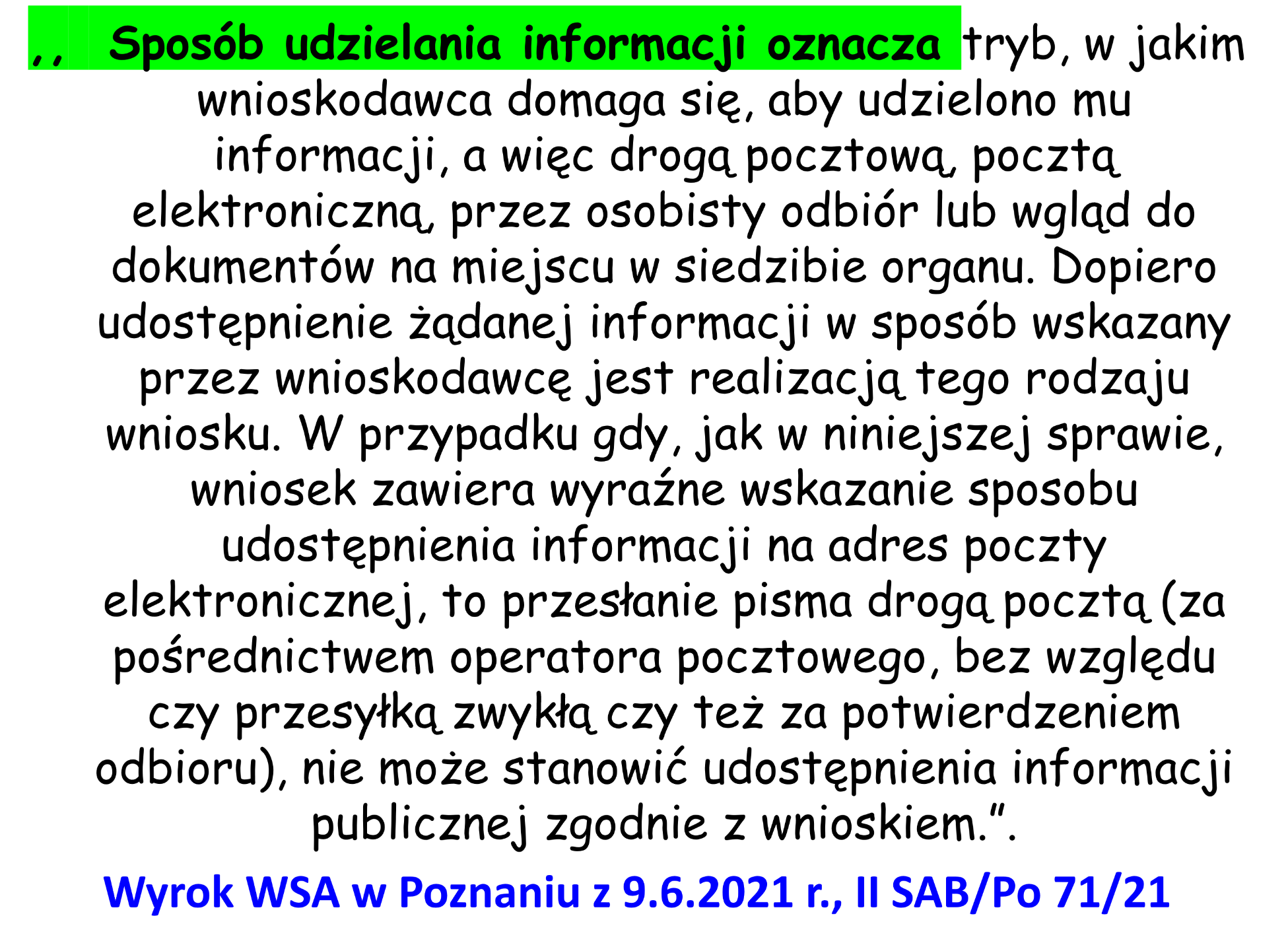 www.jawnosc.pl
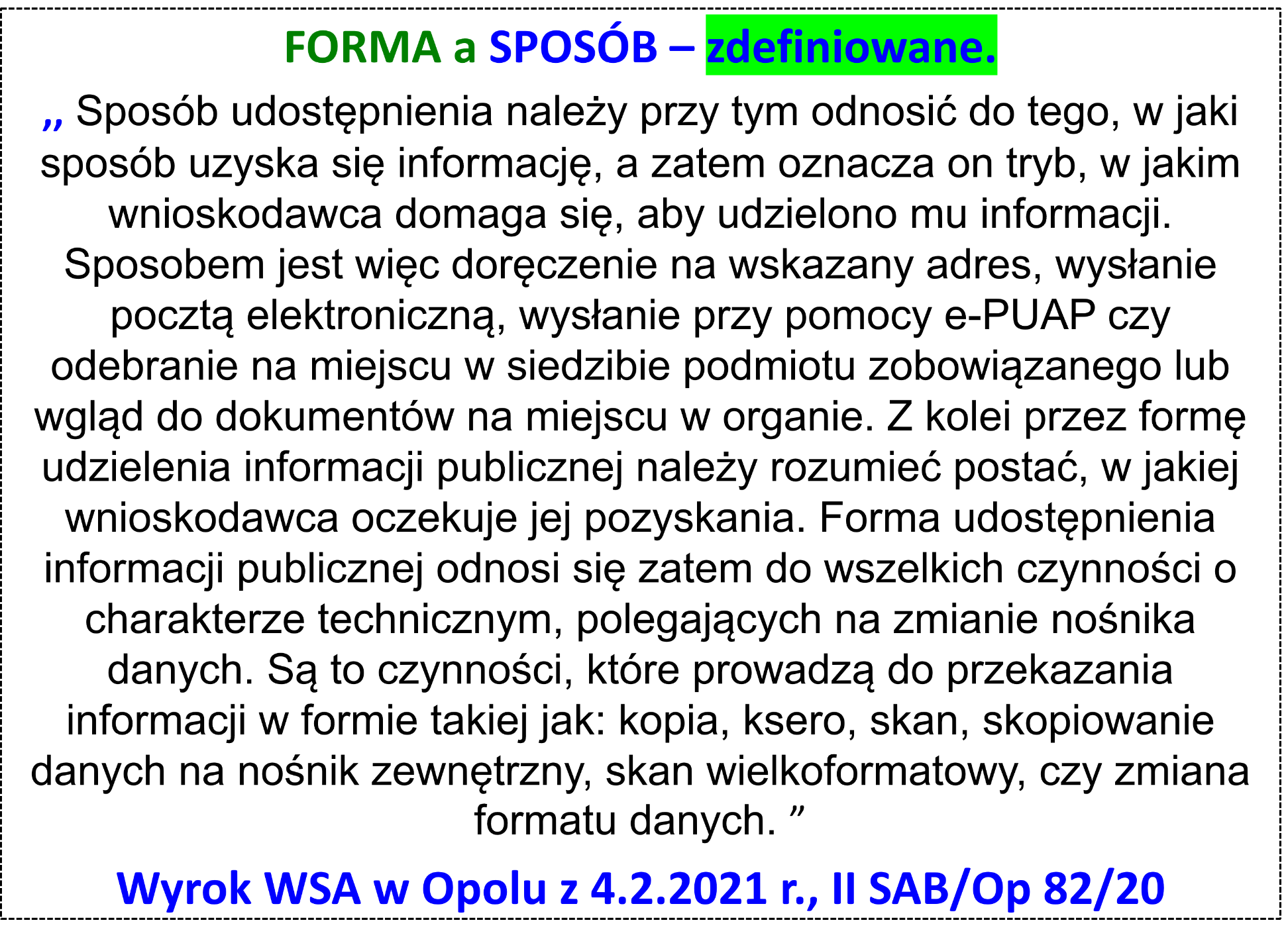 www.jawnosc.pl
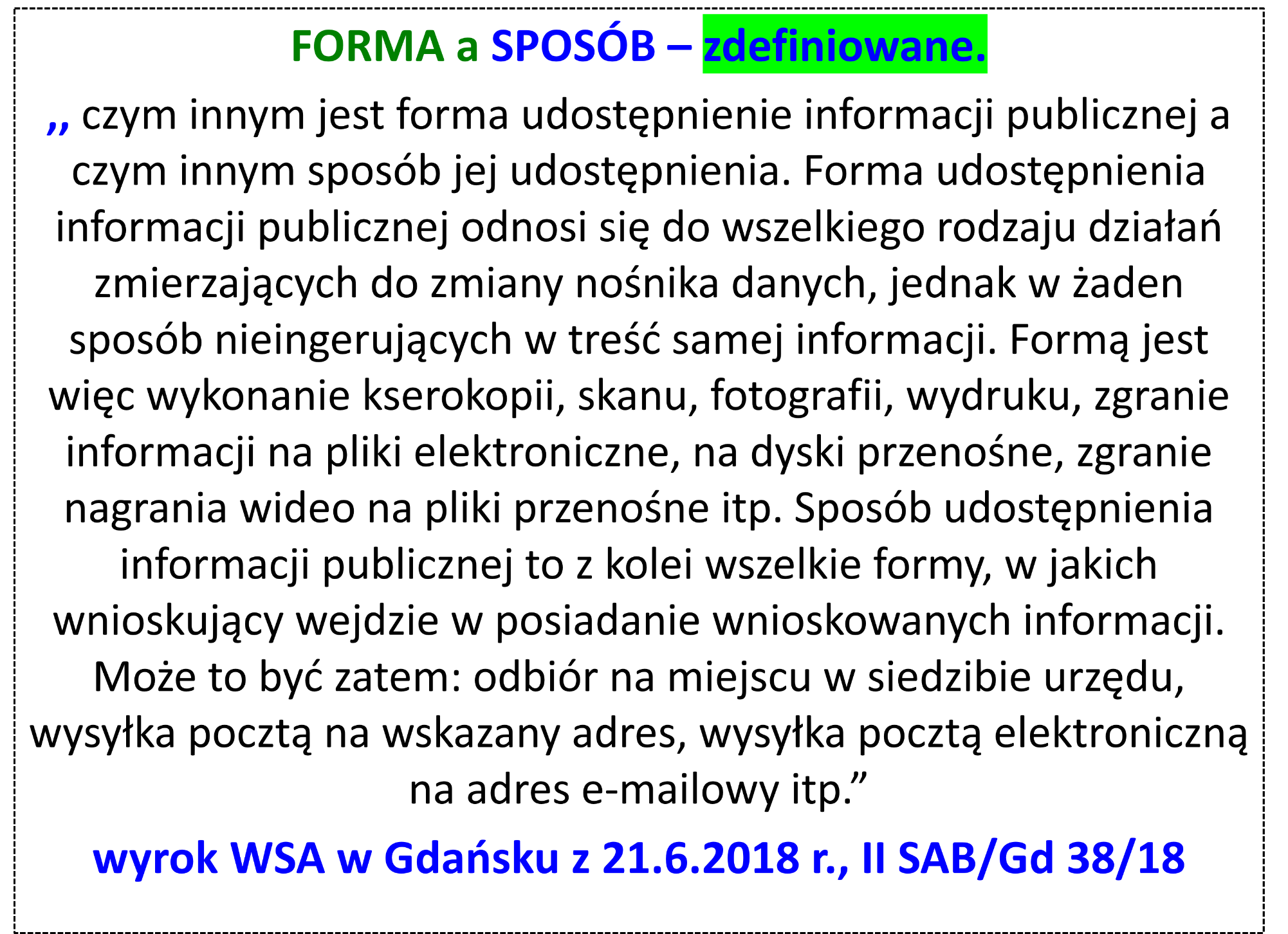 www.jawnosc.pl
,,To wnioskodawca określa w swoim wniosku, w jakiej formie i w jaki sposób chciałby otrzymać żądane informacje. Sposób udostępnienia należy odnosić do tego, w jaki sposób uzyska się informację, a zatem oznacza on tryb, w jakim wnioskodawca domaga się, aby udzielono mu informacji. Sposobem jest więc doręczenie na wskazany adres, wysłanie pocztą elektroniczną, wysłanie przy pomocy E-PAP czy odebranie na miejscu w siedzibie podmiotu zobowiązanego lub wgląd do dokumentów na miejscu w organie. Z kolei przez formę udzielenia informacji publicznej należy rozumieć postać, w jakiej wnioskodawca oczekuje jej pozyskania. Forma udostępnienia informacji publicznej odnosi się zatem do wszelkich czynności o charakterze technicznym, polegających ma zmianie nośnika danych. Są to czynności, które prowadzą do przekazania informacji w formie takiej jak kopia ksero, skan, zgranie danych na nośnik zewnętrzny itp.”
Wyrok WSA we Wrocławiu z 12.10.2023 r., IV SAB/Wr 179/23
62
autor dr Piotr Sitniewski www.jawnosc.pl  jawnosc.pl@gmail.com
,, (…) dysponent informacji publicznej jest związany sposobem udostępnienia wskazanym we wniosku i nie może go bez zgody wnioskodawcy modyfikować. Gdy podmiot zobowiązany nie udziela informacji publicznej w żądanej przez wnioskodawcę formie ani nie wydaje w tym przedmiocie decyzji, to takie zachowanie świadczy o nierozpatrzeniu wniosku i tym samym jego adresat pozostaje w bezczynności.”
Wyrok WSA we Wrocławiu z 12.10.2023 r., IV SAB/Wr 179/23
63
autor dr Piotr Sitniewski www.jawnosc.pl  jawnosc.pl@gmail.com
,,Pojęcia "sposób i forma" zawarte w art. 14 u.d.i.p. odnoszą się do sposobu i formy udostępnienia informacji z punktu widzenia technicznego”  
wyrok WSA w Gliwicach z 2.8.2016 r., II SAB/Gl 46/16
autor dr Piotr Sitniewski www.jawnosc.pl  jawnosc.pl@gmail.com
64
Art. 12 ust. 2. Podmiot udostępniający informację publiczną jest obowiązany zapewnić możliwość:1)	kopiowania informacji publicznej albo jej wydruk lub2)	przesłania informacji publicznej albo przeniesienia jej na odpowiedni, powszechnie stosowany nośnik informacji
autor dr Piotr Sitniewski www.jawnosc.pl  jawnosc.pl@gmail.com
65
WŁAŚCIWE ZASTOSOWANIE ART. 14  ust. 2 cz. 1
     ,,Do skuteczności działania podjętego w trybie powołanego wyżej art. 14 ust. 2 ustawy o dostępie do informacji publicznej wymagane jest po pierwsze: podanie przyczyny braku możliwości udzielenia informacji publicznej zgodnie z wnioskiem, z jednoczesnym wskazaniem sposobu i formy, w jakiej informacja może być udostępniona, a po drugie, wskazanie 14 - dniowego terminu, w którym wnioskodawca powinien zająć stanowisko co do wskazanego sposobu udzielania informacji, z pouczeniem o skutkach w postaci umorzenia postępowania, czego w piśmie organu z dnia 18 marca 2019 r. zabrakło. Opatrzenie omawianego powiadomienia rygorem i terminem na jego realizację determinuje zaś nie tylko dalsze czynności podmiotu zobowiązanego, ale świadczy też o skuteczności wystosowanego do wnioskodawcy powiadomienia” 	
Wyrok WSA w Gdańsku z 28.6.2019 r., II SAB/Gd 46/19
66
autor dr Piotr Sitniewski www.jawnosc.pl  jawnosc.pl@gmail.com
WŁAŚCIWE ZASTOSOWANIE ART. 14  ust. 2 cz. 2
,, Jeśli więc powiadomienie, o którym mowa, zostanie doręczone wnioskodawcy i od daty jego doręczenia upłynie 14 – dniowy termin do złożenia wniosku o udzielenie informacji w sposób lub w formie podanych w tym powiadomieniu, to obowiązkiem organu jest wydanie decyzji o umorzeniu postępowania o udostępnienie informacji publicznej (zob. I. Kamińska, M. Rozbicka – Ostrowska, Ustawa o dostępie do informacji publicznej, Wolters Kluwer, Warszawa 2016, str. 301). Prezydent Miasta w piśmie z dnia 18 marca 2019 r. nie wskazał skarżącej 14 - dniowego terminu do zajęcia stanowiska w sprawie zaproponowanego przez organ nowego sposobu udostępnienia żądanej przez nią informacji, jak i nie pouczył skarżącej o ewentualnych skutkach niezajęcia tego stanowiska	
Wyrok WSA w Gdańsku z 28.6.2019 r., II SAB/Gd 46/19
67
autor dr Piotr Sitniewski www.jawnosc.pl  jawnosc.pl@gmail.com
,,  przepis art. 14 ust. 1 u.d.i.p. nie odnosi się do kwestii kompletności udzielonej informacji (w zakresie, w jakim ewentualnie informacji nie udzielono, istnieje stan bezczynności polegający na niespełnieniu w terminie obowiązku), lecz do kwestii sposobu i formy udostępnienia informacji”

	Wyrok NSA z dnia 26.01.2017 r. I OSK 2145/16
68
autor dr Piotr Sitniewski www.jawnosc.pl  jawnosc.pl@gmail.com
,, Stosownie do treści art. 14 ust. 2 u.d.i.p., dysponent informacji publicznej przetworzonej powinien powiadomić pisemnie wnioskodawcę o braku możliwości udostępnienia żądanej informacji z tego powodu, że ma ona charakter informacji publicznej przetworzonej, i wskazać, że jej udostępnienie może nastąpić niezwłocznie po wykazaniu powodów, dla których spełnienie żądania będzie szczególnie istotne dla interesu publicznego. W sytuacji gdy wnioskodawca w terminie 14 dni w ogóle nie ustosunkuje się do wezwania, wówczas zajdzie podstawa do wydania decyzji o umorzeniu postępowania o udostępnienie informacji (art. 16 ust. 1 u.d.i.p.), natomiast gdy wnioskujący nie wykaże interesu publicznego, organ może wydać decyzję odmawiającą udzielenia żądanej informacji. Jednak sytuacja taka w przedmiotowej sprawie nie wystąpiła, gdyż wnioskodawca nie żądał informacji przetworzonej, zatem nie było podstaw do wzywania go do wykazania szczególnego interesu publicznego„
14 STOSOWAĆ DO PRZETWORZENIA ? 
Wyrok WSA w Szczecinie z dnia 6.2.2019 r., sygn. II SA/Sz 1280/18
69
autor dr Piotr Sitniewski www.jawnosc.pl  jawnosc.pl@gmail.com
,, w ramach trybu udostępniania informacji publicznej niedopuszczalne jest domniemywanie woli wnioskodawcy i dowolna modyfikacja przez organ żądania wnioskodawcy zawartego we wniosku o udostępnienie konkretnej informacji publicznej.”
	
	Wyrok WSA w Szczecinie z dnia 3.11.2016 r., II SAB/Sz  112/16.
70
autor dr Piotr Sitniewski www.jawnosc.pl  jawnosc.pl@gmail.com
,,  jeśli nie ma przeszkód technicznych – dysponent informacji publicznej zobowiązany jest ją udostępnić w sposób i formie określonych przez wnioskodawcę, który wyłącznie jest uprawniony do modyfikacji tego sposobu i formy”
( por. wyrok NSA z dnia 16 marca 2009 r., sygn. akt I OSK 1261/08, wyrok WSA w Bydgoszczy z dnia 1 października 2014 r., sygn. akt II SA/Bd 197/14)”
	
	Wyrok WSA w Gorzowie Wlk. z dnia22.09.2016 r., II SAB/Go  79/16.
71
autor dr Piotr Sitniewski www.jawnosc.pl  jawnosc.pl@gmail.com
,, Należy podkreślić, że powyższa  [art. 14] wiąże się z określonymi w art. 12 ust. 2 cyt. ustawy obowiązkami w zakresie udostępniania informacji”
,, Zatem udostępnienie informacji publicznej polega nie tylko na umożliwieniu zapoznania się z nią, ale również na możliwości uzyskania jej w utrwalonej formie. Przepis ten wprowadza jednocześnie katalog dopuszczalnych form utrwalenia udostępnianej informacji. Oznacza to, że wnioskodawcy nie pozostawiono w tej kwestii całkowitej dowolności, może on bowiem domagać się udostępnienia informacji wyłącznie w sposób określony w tym przepisie, zaś podmiot zobowiązany do udzielenia informacji musi zapewnić możliwość jej utrwalenia przy pomocy wskazanych środków”
	
	Wyrok WSA w Gliwicach z dnia 29.01.2007 r., IV SA/Gl 1357/06.
72
autor dr Piotr Sitniewski www.jawnosc.pl  jawnosc.pl@gmail.com
,, Brak jakiejkolwiek odpowiedzi ze strony wnioskodawcy na powiadomienie, ewentualnie podtrzymanie przez niego pierwotnych żądań co do sposobu i formy realizacji wniosku, wobec braku możliwości technicznych, które pozwalałyby na uczynienie wnioskowi zadość – uprawnia podmiot zobowiązany do podjęcia czynności zmierzających do wydania decyzji o umorzeniu postępowania o udzielenie informacji publicznej”
	
	Wyrok NSA z dnia 30.11.2012 r., I OSK 1811/12.
73
autor dr Piotr Sitniewski www.jawnosc.pl  jawnosc.pl@gmail.com
Wyrok NSA z dnia 28.04.2016 r., I OSK 2507/14. 
	
,, Płyta DVD jest dyskiem optycznym, który stanowi – jak już wskazano - obecnie jeden z powszechnie dostępnych i używanych środków jednokrotnego zapisu informacji, ale też, co istotne, jego odtwarzanie nie wymaga żadnego specjalistycznego oprogramowania komputerowego, a zatem taki sposób udostępnienia skarżącemu informacji nie może zostać uznany za uniemożliwiający dostęp do udzielonej przez Wójta Gminy Klębów informacji. Innymi słowy, w ocenie Naczelnego Sądu Administracyjnego udzielenie przez organ objętych żądaniem skarżącego informacji na nośniku znajdującym się w powszechnym użyciu nie może być postrzegane w kategoriach bezczynności organu, rozumianej jako uniemożliwienie skarżącemu dostępu do udzielonej informacji.”

CHCIAŁ CD OTRZYMAŁ DVD
autor materiałów dr Piotr Sitniewski
,,Sposób i forma udostępnienia informacji publicznej na wniosek, musi umożliwiać prosty dostęp do przekazanej informacji, bez konieczności podjęcia przez wnioskodawcę dodatkowych czynności, a tym samym zapis elektroniczny informacji powinien nastąpić w popularnej i powszechnie możliwej do odczytu formie, ze wskazaniem sposobu rejestracji i sposobu odczytu lub wręcz z załączeniem na płycie bezpłatnego programu zapewniającego jej odczyt (jeśli zapisu dokonano w nietypowym niepopularnym formacie) lub wskazaniem adresu internetowego gdzie można taki program bezpłatnie pobrać. W przeciwnym przypadku, udzielenie informacji w formie dokumentu elektronicznego byłoby iluzoryczną fikcją wypełnienia obowiązku ustawowego, a nie o to chodziło ustawodawcy”
Wyrok NSA z dnia 31 lipca 2014 r. sygn. I OSK 9/14
75
autor dr Piotr Sitniewski www.jawnosc.pl  jawnosc.pl@gmail.com
,,Okoliczność, iż informacja nie została utrwalona na nośniku elektronicznym, a tym samym nie jest na tym nośniku przechowywana, nie oznacza, że w tej formie nie może być ona udostępniona. Czym innym jest bowiem forma przechowywania informacji, a czym innym sposób i forma jej udostępnienia. Przechowywanie informacji utrwalonej w formie dokumentu sporządzonego na papierze nie oznacza, że nie może być ona udostępniona w innej dopuszczalnej przez prawo formie, o ile możliwości techniczne, którymi dysponuje podmiot zobowiązany do udostępnienia informacji, nie stoją temu na przeszkodzie. Brak technicznych środków umożliwiających przeniesienie informacji na inny nośnik, niż ten, na jakim jest ona utrwalona i przechowywana, może stanowić podstawę do zwolnienia się z obowiązku udzielenia jej we wskazanej we wniosku formie”.
Wyrok NSA z 30.11.2012 r., sygn. I OSK  1811/12
76
autor dr Piotr Sitniewski www.jawnosc.pl  jawnosc.pl@gmail.com
,, organ udostępniający informację publiczną, wbrew stanowisku skarżącej, nie jest zobligowany do udzielenia informacji w żądanej we wniosku formie słownej, przez użycie konkretnych słów, w tym słów "tak" lub "nie". Za wystarczającą uznać należy taką informację, która w dostateczny i przystępny sposób wyjaśnia kwestię będącą przedmiotem wniosku..”.
wyrok WSA w Gdańsku  z 26.10.2023 r., III SAB/Gd 186/23
77